4. РАЗРЕДПРИРОДА И ДРУШТВОКУЛТУРА ЖИВЉЕЊА И КОМУНИКАЦИЈА
Заједничко живљење
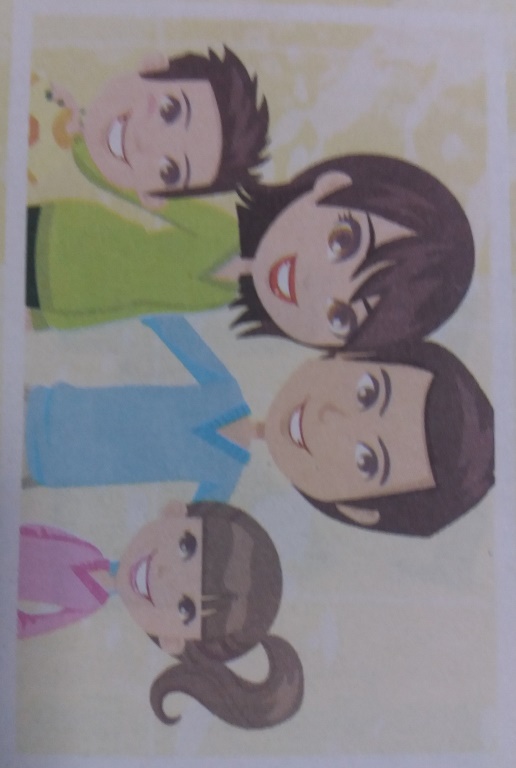 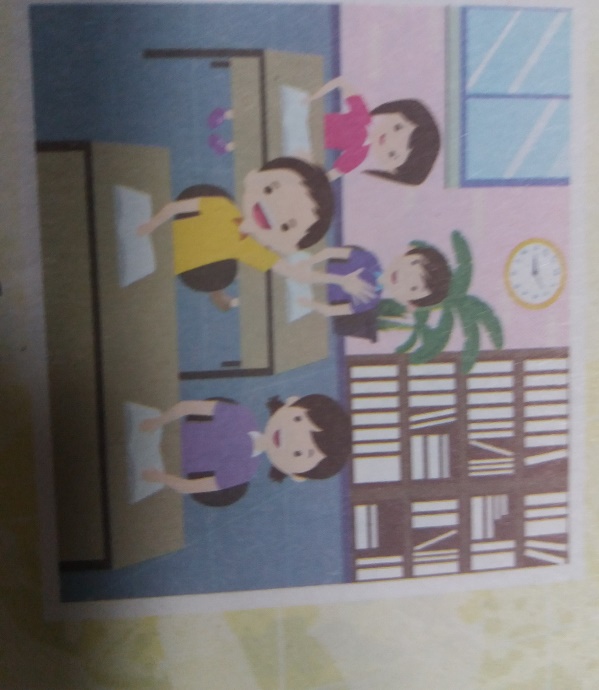 ПОРОДИЦА
САРАДЊА
ОДГОВОРНОСТ
ШКОЛА
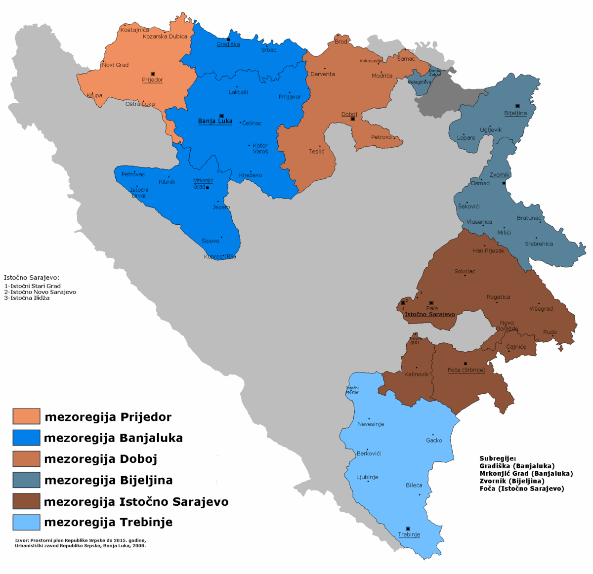 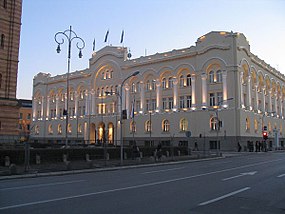 РЕПУБЛИКА СРПСКА
ОПШТИНА
ПРИРОДА И ДРУШТВО 4. РАЗРЕД
Slika Ova fotografija autora Nepoznat autor licencirana je u okviru CC BY-SA
Сарадња значи међусобно договарање и помагање како би се оствариле неке заједничке потребе и заједнички циљ.

Она је могућа само ако се људи међусобно поштују и показују разумијевање за оне који другачије мисле или се по нечему разликују.
ПРИРОДА И ДРУШТВО 4. РАЗРЕД
Одговорност људи је веома важна за њихов лакши и љепши заједнички живот.

Много је лакше живјети и сарађивати са онима који поштују правила заједничког живота и права других, који извршавају своје обавезе, брину о себи и другима и сл.  

Са одговорним људима други се осјећају пријатније и сигурније.
ПРИРОДА И ДРУШТВО 4. РАЗРЕД
ХЛЕБ

Много људи треба да се труди
пре него што хлеб замирише и заруди.
Који људи?
Орач, ратар, сејач, жетелац, комбајнер, млинар, пекар, продавац.
Како се труде?
Ору, дрљају, сеју, жању, мељу, месе, пеку и продају.

Владимир Андрић
ПРИРОДА И ДРУШТВО 4. РАЗРЕД
Задатак за самосталан рад:

У свеске нацртати мапу ума наводећи своје примјере заједничког живота у заједници.
ПОРОДИЦА                                                            ШКОЛА


САРАДЊА
ОДГОВОРНОСТ



ОПШТИНА                                                 РЕПУБЛИКА СРПСКА
ПРИРОДА И ДРУШТВО 4. РАЗРЕД